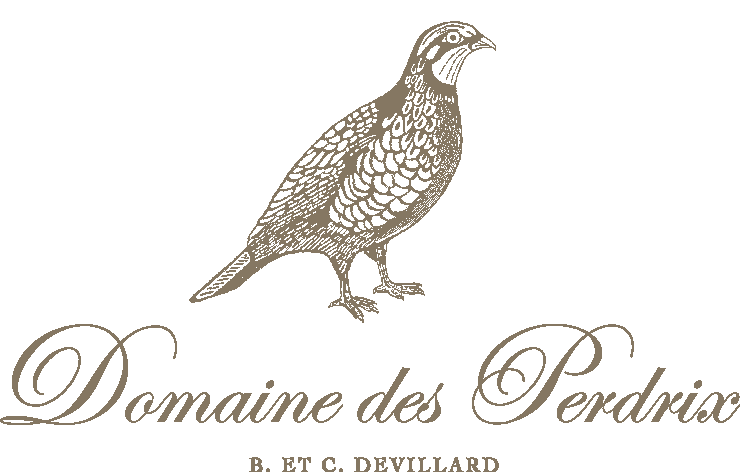 NUITS-SAINT-GEORGES 
PREMIER CRU LES TERRES BLANCHES
2022
TERROIR
La parcelle  Premier Cru Les Terres Blanches est située juste au-dessus du Premier Cru Aux Perdrix. 
Surface totale 0,33 hectares 
Climat & Sol : Les vignes sont exposées Sud-Est en pente douce au Sud du village de Nuits-Saint-Georges. Le sol est argilo-calcaire à prédominance argileuse.
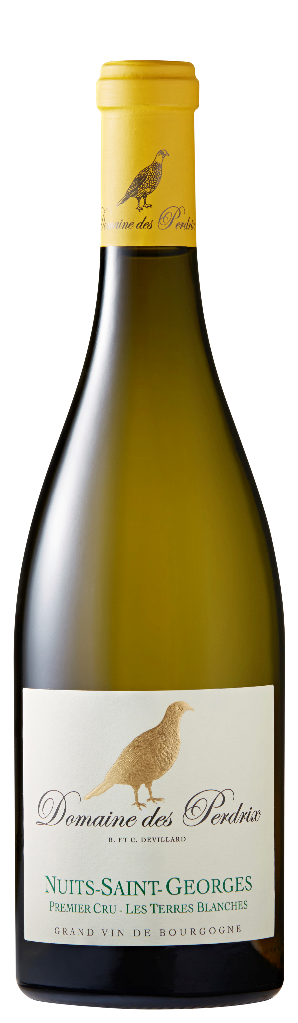 DEGUSTATION

OEIL
Robe d’un jaune or éclatant de vivacité et de brillance.

NEZ 
Le premier nez est assez discret puis s’ouvre sur des notes de fruits blancs (poire), contrebalancées par des notes plus minérales, type pierre à fusil.

BOUCHE
En bouche, l’attaque est franche puis ce vin déploie une belle ampleur qui s’équilibre avec une fraîcheur persistante.
VINIFICATION
Pour préserver leur qualité, les raisins sont vendangés à la main, en petites caisses. puis la récolte est triée manuellement. La vendange est égrappée en totalité et mise dans un pressoir pneumatique. Le jus est débourbé après pressurage pendant 12 à 14 heures à température contrôlée. 
Les fermentations alcoolique et malolactique sont réalisées dans des fûts de chêne.
ÉLEVAGE
Le vin est élevé pendant 12 mois à 100% en fûts de chêne, puis 6 mois en cuve.
Nous utilisons uniquement des fûts de chêne d’origine française provenant de Bourgogne, de l’Allier et des Vosges.
SERVICE & GARDE
A déguster à une température idéale de 13-14°C.
A garder 10 ans.
ACCORDS METS-VINS
Notre Premier Cru 'Les Terres Blanches' blanc 2022 accompagnera à merveille une friture, une pôchouse, des Suprêmes de volaille aux morilles, 
un Dôme de Vézelay.
Domaine des Perdrix 
Rue des écoles - 71640 Mercurey
Tél : +33 (0)3 85 45 86 55
contact@domaines-devillard.com
www.domainedesperdrix.com
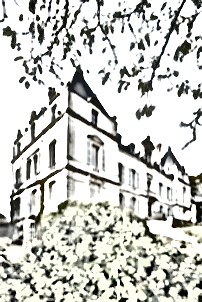